Real Time Collaboration With Microsoft UC Platform
Warren Barkley

Microsoft Unified Communications
Historical Perspective
2007
1992
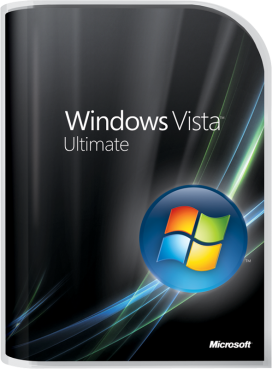 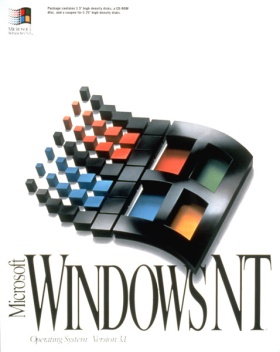 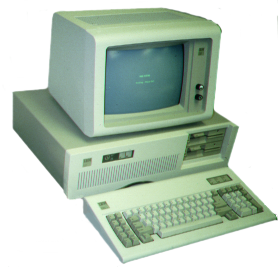 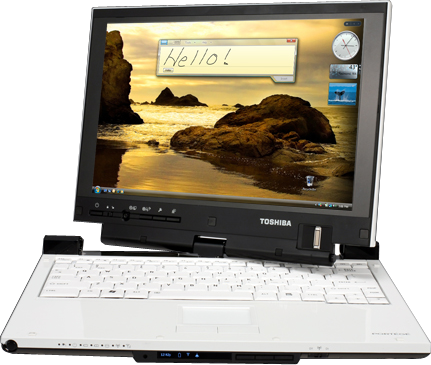 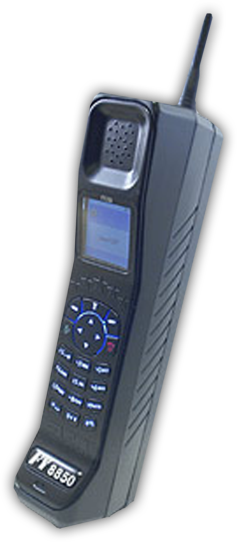 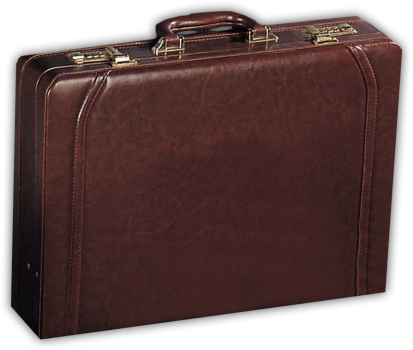 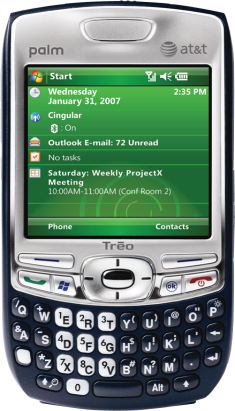 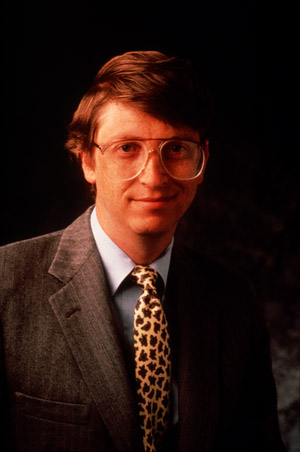 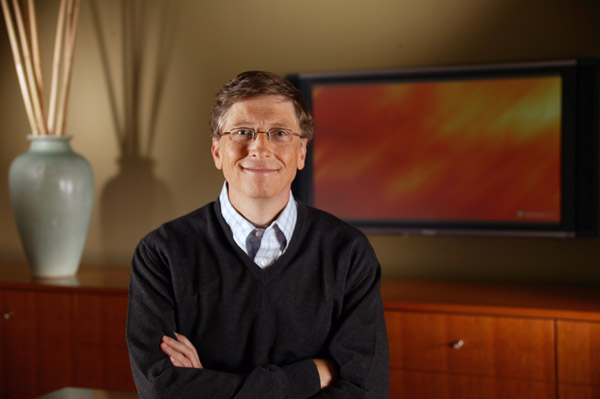 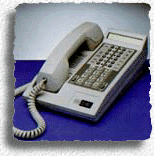 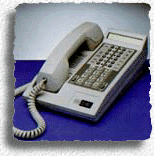 Opportunity Software Brings
More Innovation
More Productivity
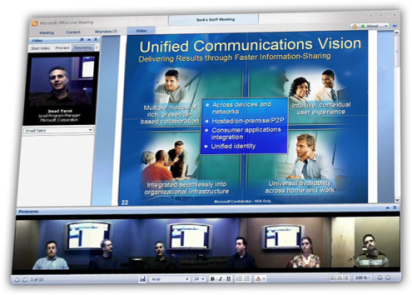 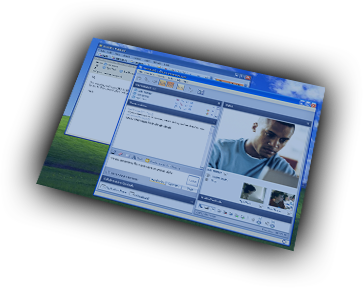 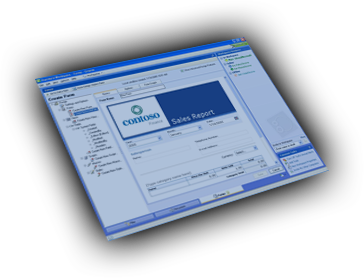 Basic VoIP
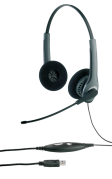 Software-Powered VoIP
Cost Reduction
$
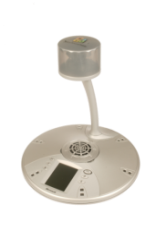 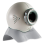 More Choice
Greater Cost Reduction
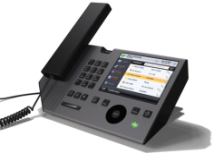 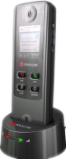 Today’s Business EnvironmentWhat customers tell us
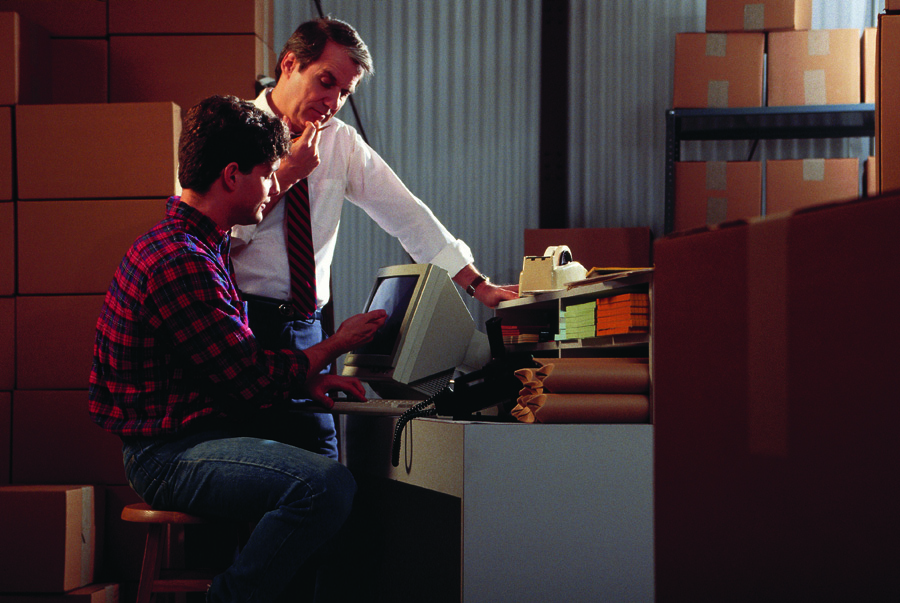 Too much time wasted playing phone tag
Communications tools don’t work together
Users want to be able to work from anywhere
Employee
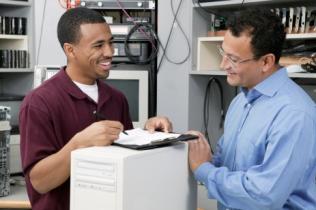 Big investments in existing PBX systems
Deliver more than just cost savings
Make decisions that ensure flexibility
IT Decision Makers
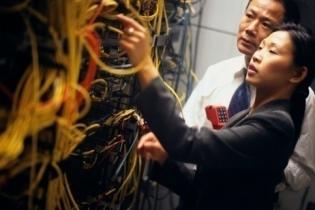 Consumer software everywhere
Multiple directories across many systems
There are already many different admin tools
IT Professional
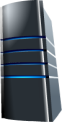 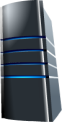 Today’s Business EnvironmentDrivers for Unified Communications
Communicate From Inside Applications
Integrated Communications Tools
Anywhere Access
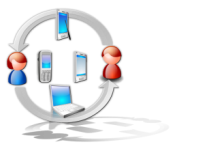 StreamlinedCommunications
Integration with Existing Telephony Systems
Software-powered VoIP
Rich Development Platform
Software-poweredVoIP Foundation
Enterprise-grade Security and Compliance
Centralized Provisioning 
Common Management Tools
OperationalControl
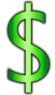 UC Qualification Program For Devices
Greater Choice and Innovation
Innovative devices to support UC value prop
End-points tightly integrated into software experience (i.e., presence info on device)
Higher levels of functionality and quality
“Just Works” Experience
Improved Economics
Focus on innovation – not creating new drivers
Breaks down vertical silos of proprietary hardware phones, devices, and servers)
Standards Based Extensions 
Devices interoperate with UC software (i.e., USB telephony HID, extensions to telephony HID)
Uses inbox class drivers for audio/video
Unified Communications DevicesHID based interop example
Answer incoming call
Press HOOKSWITCH on Jabra
Press TALK on Polycom
Lift Vitelix handset off cradle
Disconnect call in progress
Press HOOKSWITCH on Jabra
Press END on Polycom
Put Vitelix handset on cradle
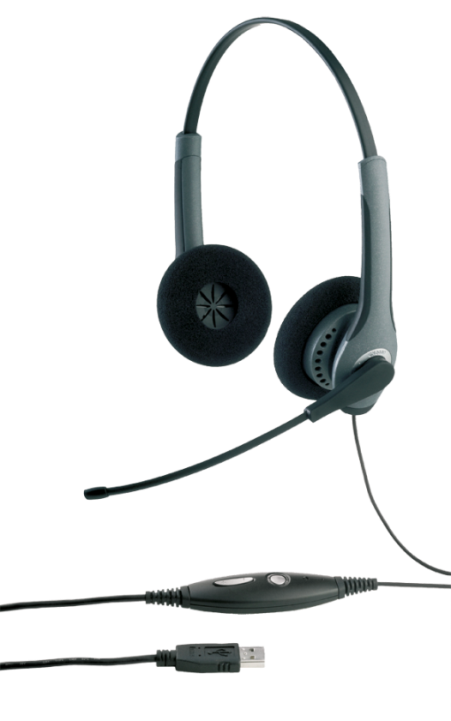 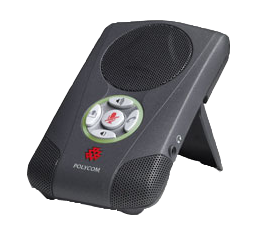 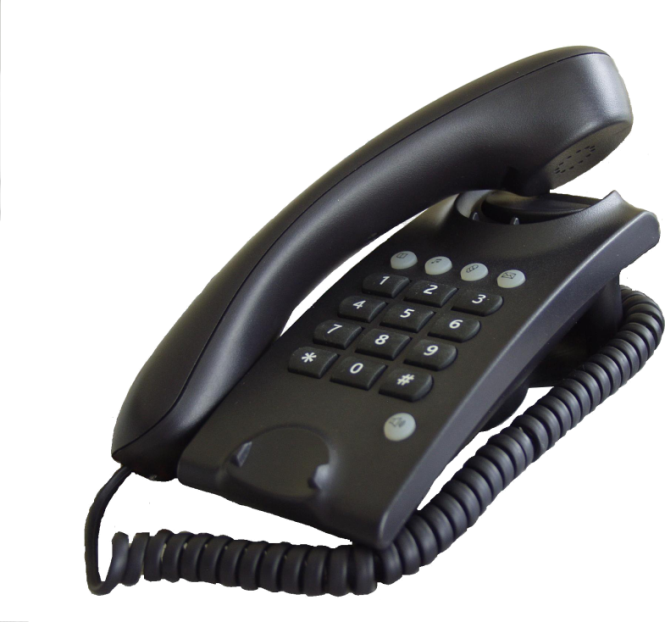 Unified Communications DevicesAcoustic adjustments example
Volume level adjustment
Press volume +/-  on Jabra
Mute/unmute a call
Press mute button on Polycom
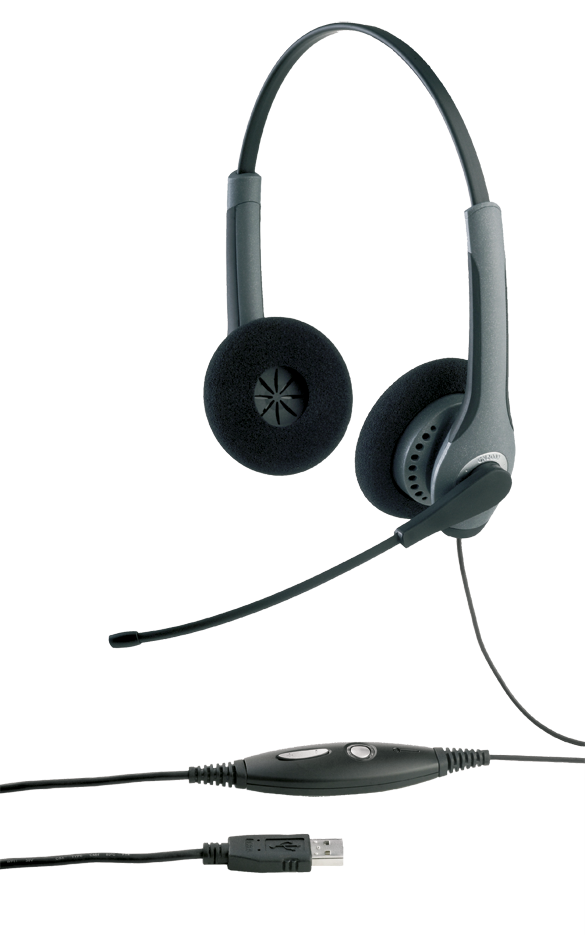 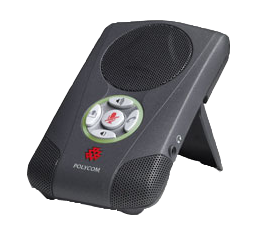 Unified Communications DevicesLaptops evolve as personal communicators
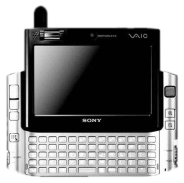 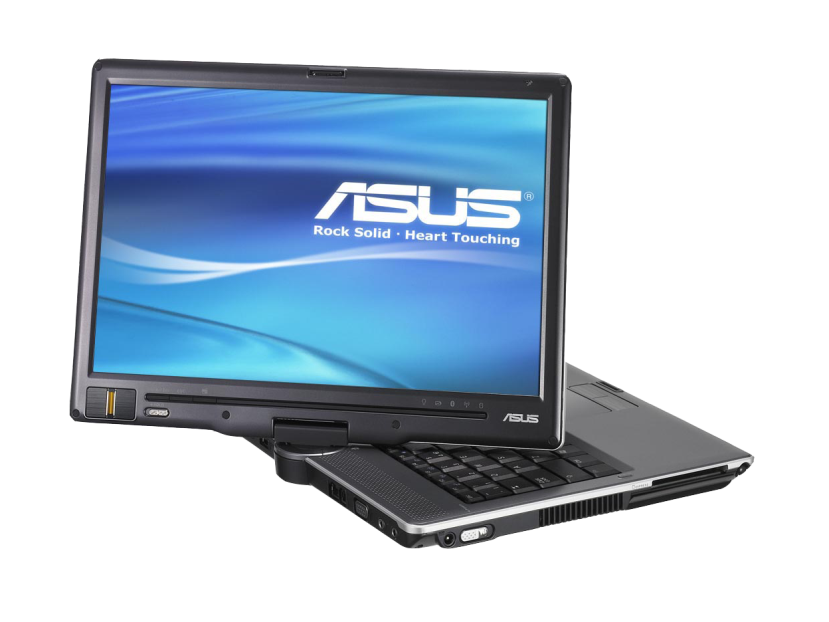 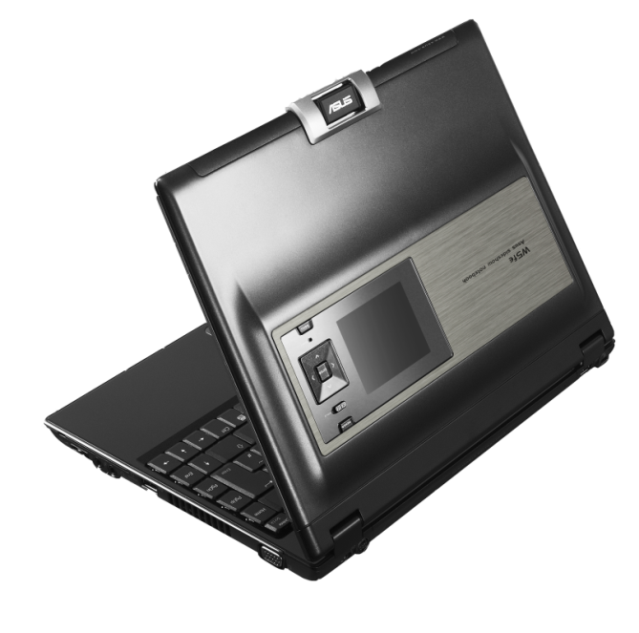 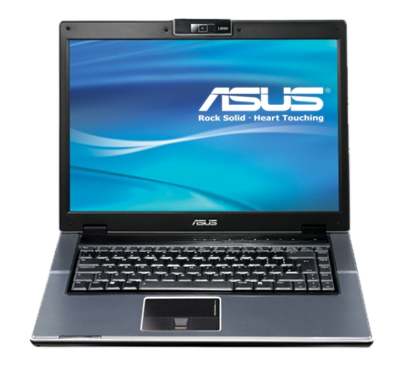 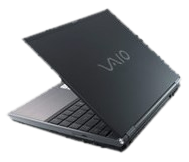 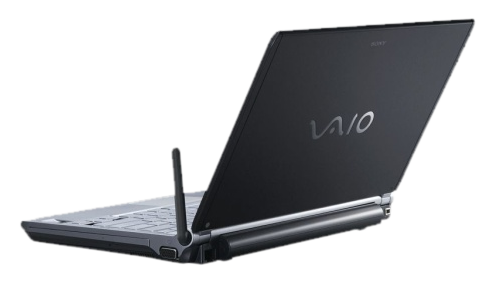 Unified Communications DevicesDesktops evolve as UC solutions
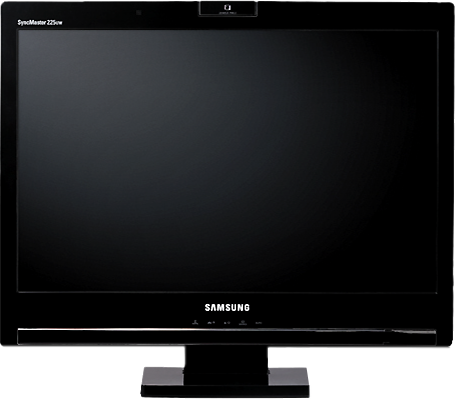 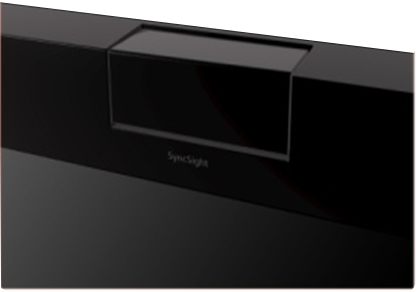 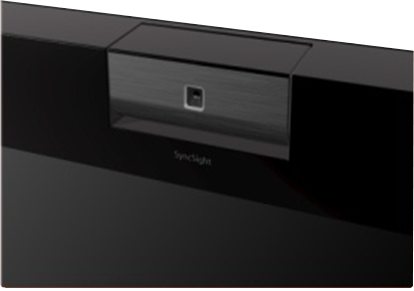 Closed
Open
partner
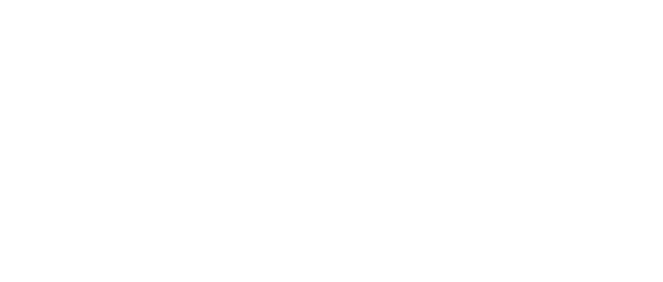 Samsung
Mr. Chang Ik Choi
Senior Manager
Samsung
Samsung UC MonitorCenter of communication
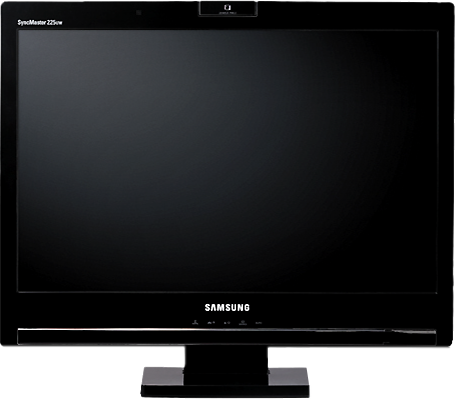 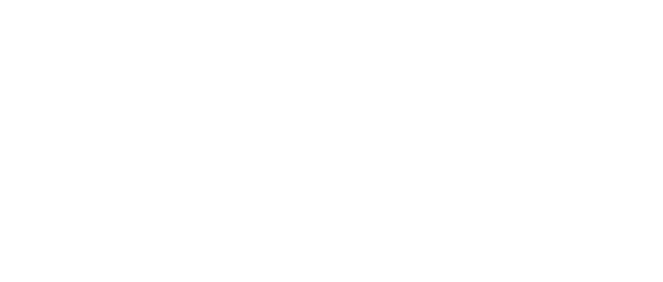 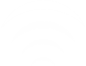 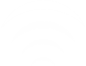 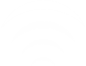 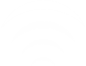 Samsung UC Monitor
Into your happy communication @ Samsung UC Monitor
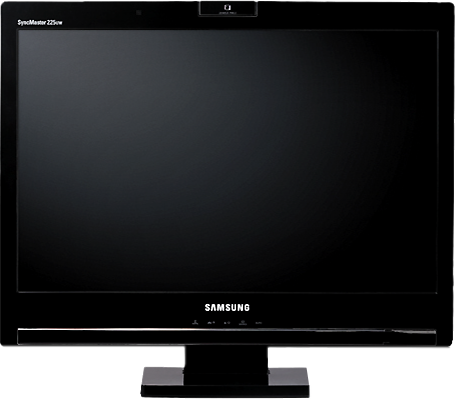 Easy Communication
Live Communication
Just connect & enjoy
No need any special driver
Support the USB Video Class
Support others devices
Support USB Head Set and Conventional Head Set
Clean cables
Support an USB cable (Camera Video and Audio, Hub)
Added the USB 2 Down stream
Video Communication
2.0M Pixel Webcam
2 Array Omni Microphones
Hidden Stereo Speaker
Support others devices
Support USB Head Set and Conventional Head Set
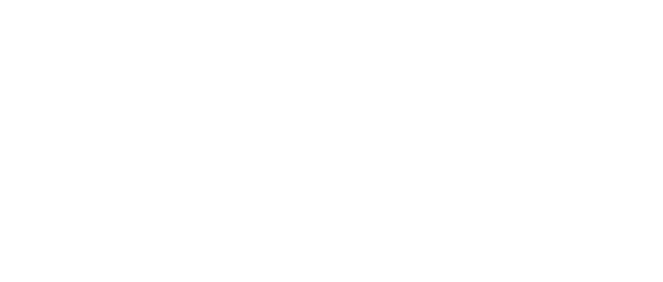 Certified UC Communication 
Guaranteed the compatibility and reliability
UC Monitor
Speaker phone, web-cam, integrated into widescreen monitor
Plug and play with Windows Vista and Windows XP
No additional drivers required
No additional setup required
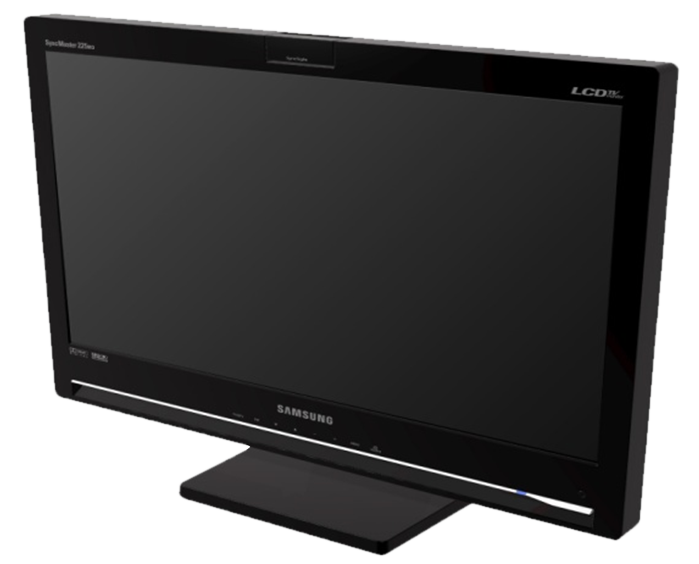 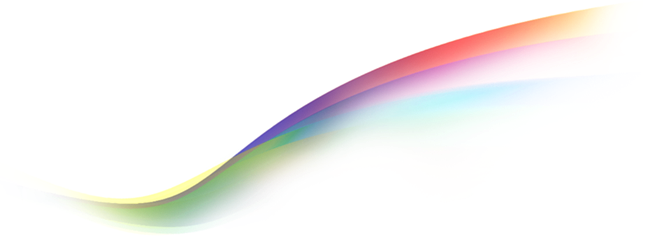 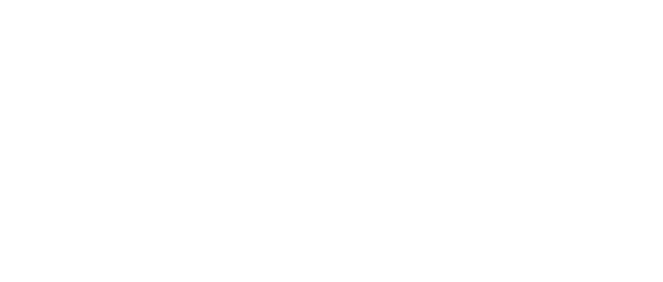 demo
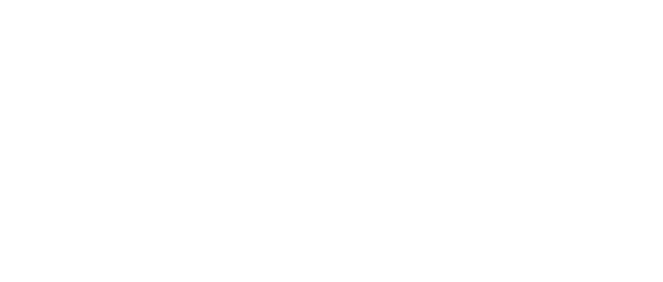 UC Devices Demo
Nilesh Londhe and Regis Crinon
Microsoft Unified Communications
The Road To Higher Quality
Audio
Video
Super Wide Band
HD
UC in 2007
Wideband
VGA
Narrowband
CIF
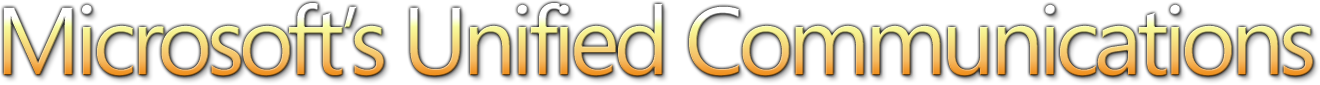 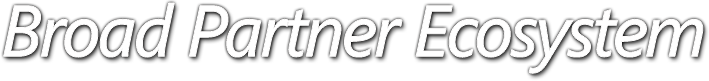 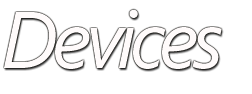 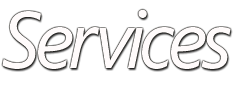 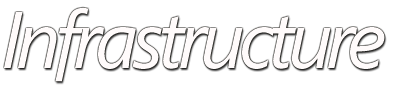 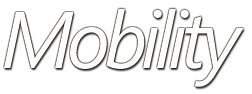 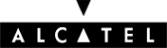 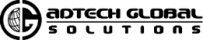 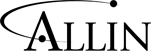 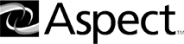 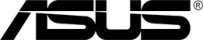 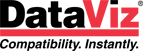 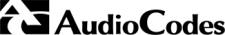 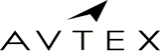 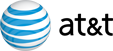 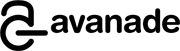 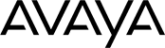 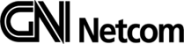 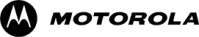 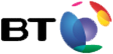 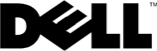 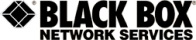 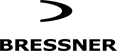 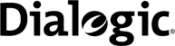 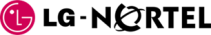 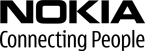 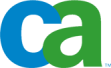 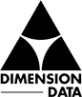 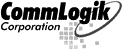 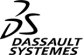 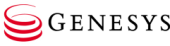 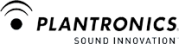 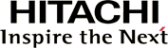 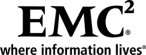 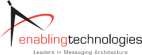 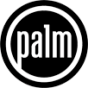 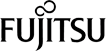 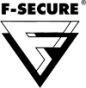 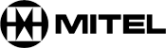 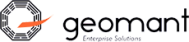 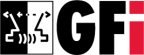 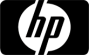 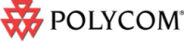 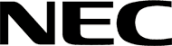 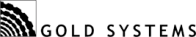 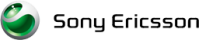 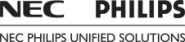 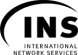 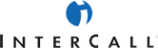 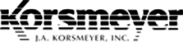 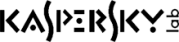 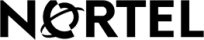 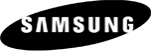 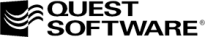 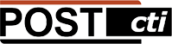 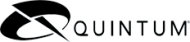 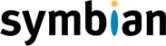 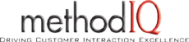 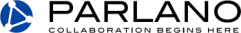 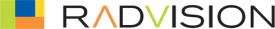 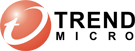 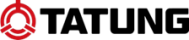 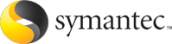 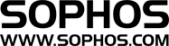 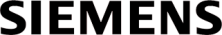 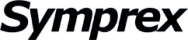 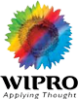 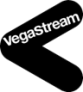 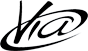 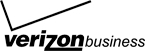 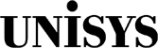 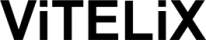 Next Steps
Develop audio/video peripheral devices that work with Microsoft UC software
UC Devices Specification
Available for download after signing NDA+TDA via Microsoft specserver 
E-mail spec request to ucqdev @ microsoft.com
Download Office Communicator Server 2007 Public Beta (www.microsoft.com/uc)
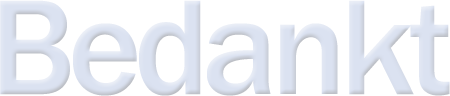 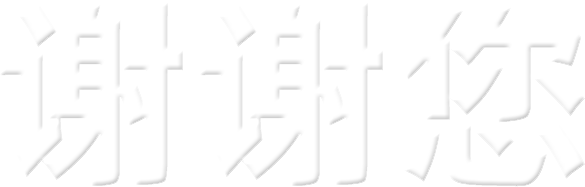 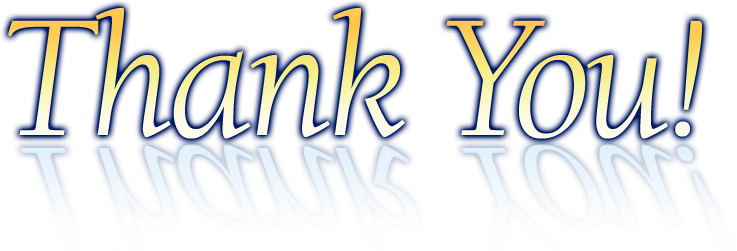 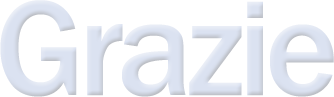 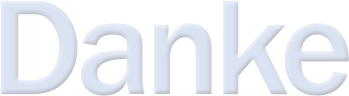 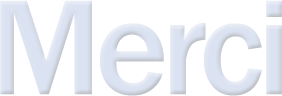 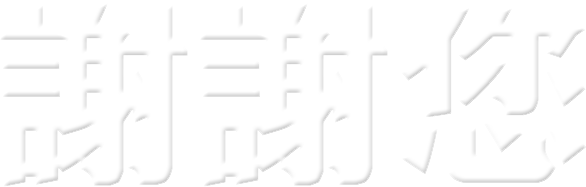 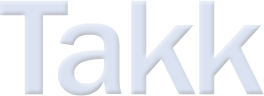 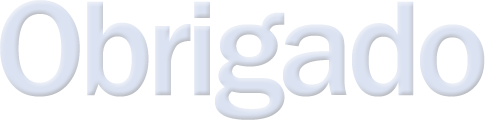 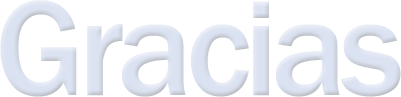 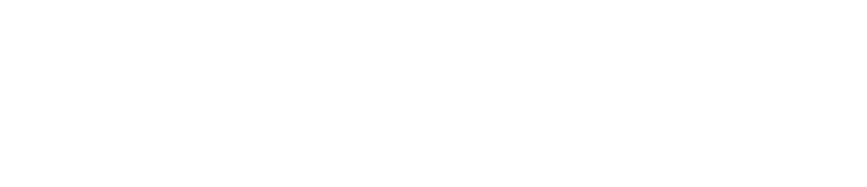 © 2007 Microsoft Corporation. All rights reserved. Microsoft, Windows, Windows Vista and other product names are or may be registered trademarks and/or trademarks in the U.S. and/or other countries.
The information herein is for informational purposes only and represents the current view of Microsoft Corporation as of the date of this presentation.  Because Microsoft must respond to changing market conditions, it should not be interpreted to be a commitment on the part of Microsoft, and Microsoft cannot guarantee the accuracy of any information provided after the date of this presentation.  MICROSOFT MAKES NO WARRANTIES, EXPRESS, IMPLIED OR STATUTORY, AS TO THE INFORMATION IN THIS PRESENTATION.